Конституционное право зарубежных стран
Курс 

доцента кафедры конституционного и административного права

НИУ «Высшая школа экономики»Ирины Анатольевны Алебастровой
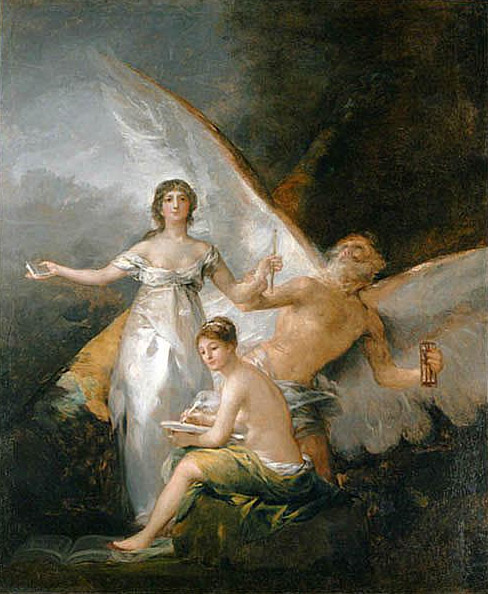 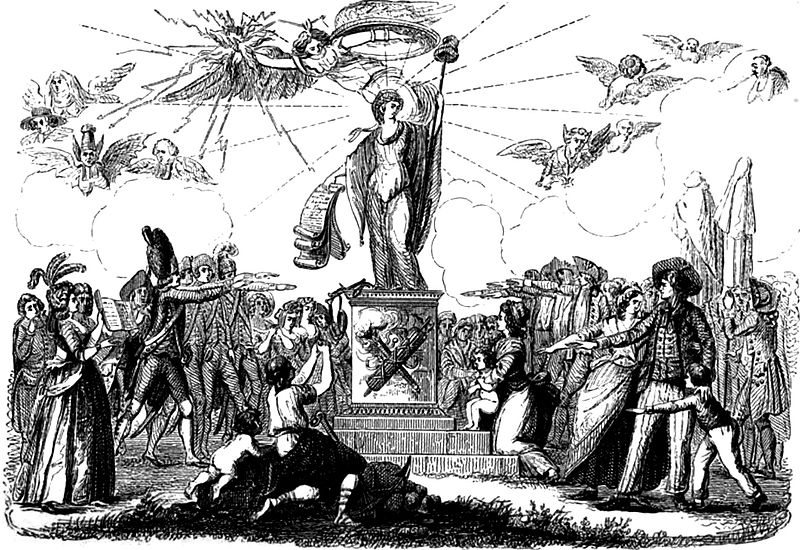 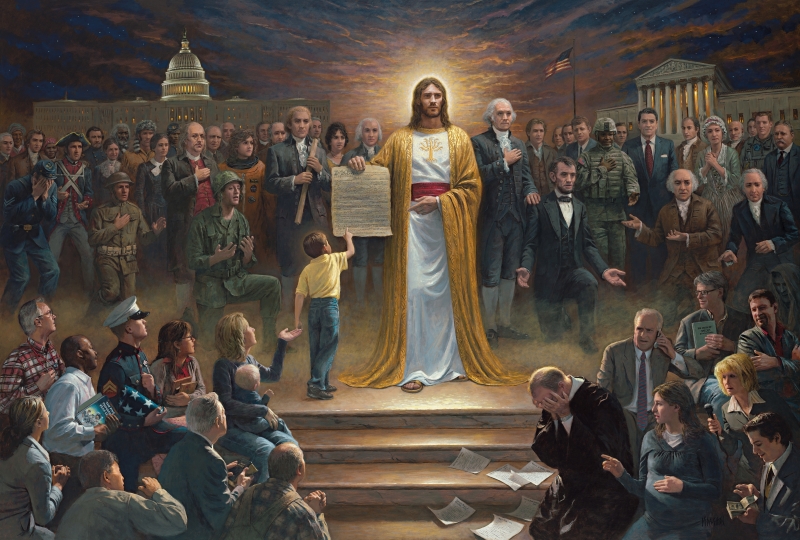 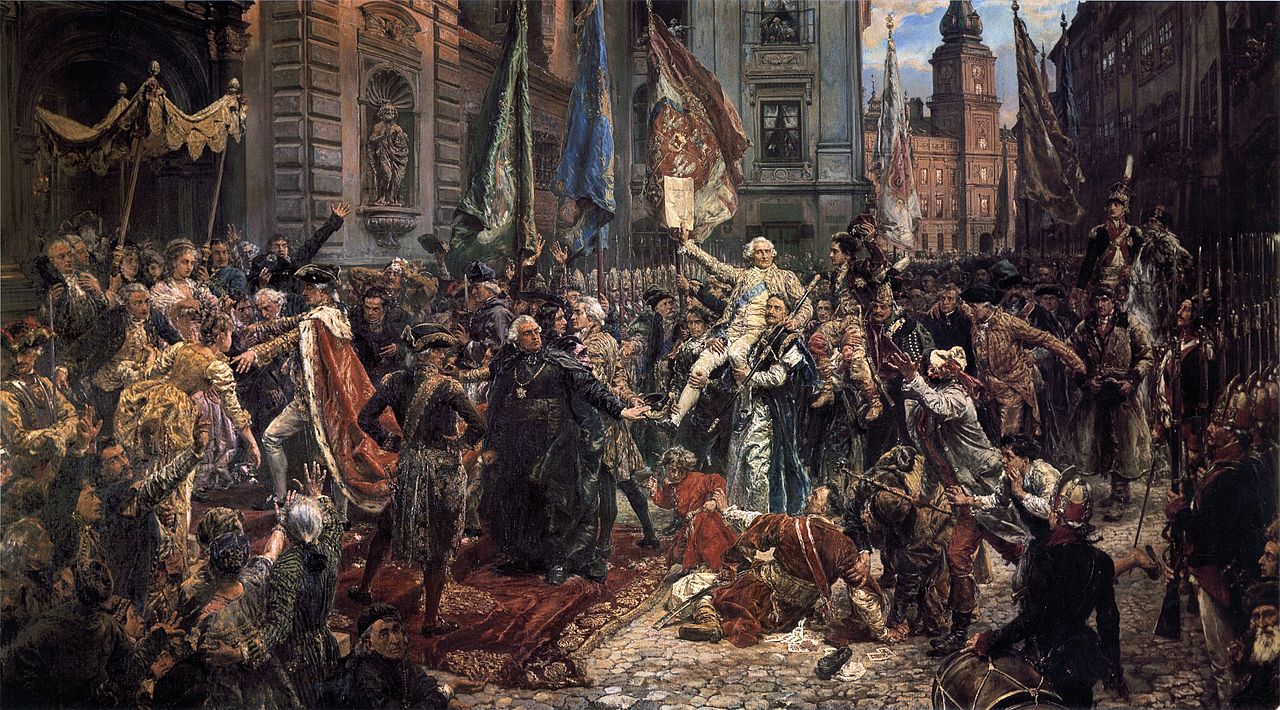 Конституционное право зарубежных странЦели курса
Исследование актуальных для России проблем конституционно-правовой значимости в контексте мирового опыта конституционализма
Выявление и сопоставление существующих в мире подходов к их решению: концептуальные идеи и технические инструменты  (классические и новейшие)
Оценка эффективности применяемых в России конституционно-правовых механизмов решения актуальных социальных проблем с позиций мирового опыта
Формулирование представлений о возможных желательных и нежелательных перспективах развития законодательства и правоприменительной практики в сфере конституционного права
Оценка важных событий современности с точки зрения их конституционно-правовой составляющей и значимости
Конституционное право зарубежных странСтруктура курса
Общая часть
Классические и новейшие концепции и тенденции конституционализма
Человек в конституционном измерении
Конституция и гражданское общество
Конституционное устройство государства: территориальный и институциональный аспекты
Особенная часть
Основы конституционного права Соединенного Королевства
Основы конституционного права Соединенных Штатов
Основы конституционного права Франции
Основы конституционного права Германии
Основы конституционного права КНР
Конституционное право зарубежных странПроблемы курса
Изменился ли конституционализм: классический политический и новый юридический конституционализм – что лучше? 
Должные и сущие отступления от принципа равноправия
Социальные права:  как избавиться от проклятия Хайека?
Спонтанные собрания как гарантия политического участия
Конституционная значимость, признаки и гарантии сменяемости власти
Модели импичмента: подключать ли суды и народ? 
Эффективность гарантий прав оппозиции и иных меньшинств
Политическая оппозиция как главный грант разделения властей
Свобода слова, патриотизм и репутация власти на весах конституционализма
Свобода слова и свобода совести: дела Джиллиан Гиббонс (Судан), Стивена Фрая (Ирландия) и Руслана Соколовского (Россия)
Новейшие концепции суверенитета
Конституционное право зарубежных странОжидаемые результаты
Видение актуальных конституционно-правовых проблем российской и мировой значимости
Знание классических и новейших конституционно-правовых идей и инструментов, используемых для их решения
Знание и оценка тенденций развития конституционно-правовых институтов в мировой и российской перспективе, их проявление в законодательстве, судебной и политической практике различных стран
Формирование представлений о качестве конституционализма в России, лучших и худших  подходах к решению проблем конституционно-правовой значимости в мире  и их пригодности для улучшения российской конституционно-правовой действительности